আজকের ভূগোল  ক্লাসে সবাইকে
স্বাগতম
পরিচিতি
শ্রেণি – ১০ম
  বিষয় – ভূগোল ও পরিবেশ 
 অধ্যায় –ত্রয়োদশ   
পাঠ – বনজ সম্পদ (Forest resources
মোঃজাকির হোসেন 
প্রধান শিক্ষক 
দক্ষিণ লালমোহন মাধ্যমিক বিদ্যালয়
লালমোহন ,ভোলা
ই মেইল-
আজকের পাঠ
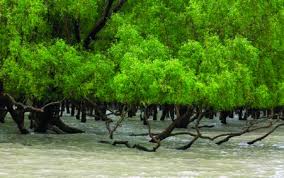 বনজ সম্পদ (Forest resources)
শিখনফল
পাঠ শেষে শিক্ষার্থীরা.. 
 1.বনজ সম্পদ কী তা বলতে পারবে .
 2. পরিবেশের ভারসাম্যহীনতার পরিণতি ব্যাখ্যা করতে পারবে
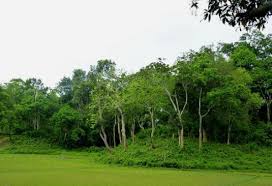 বন থেকে আমরা যে সমস্ত সম্পদ আহরণ করে থাকি তাই বনজ সম্পদ।
একক কাজ
বনজ সম্পদ কী ?
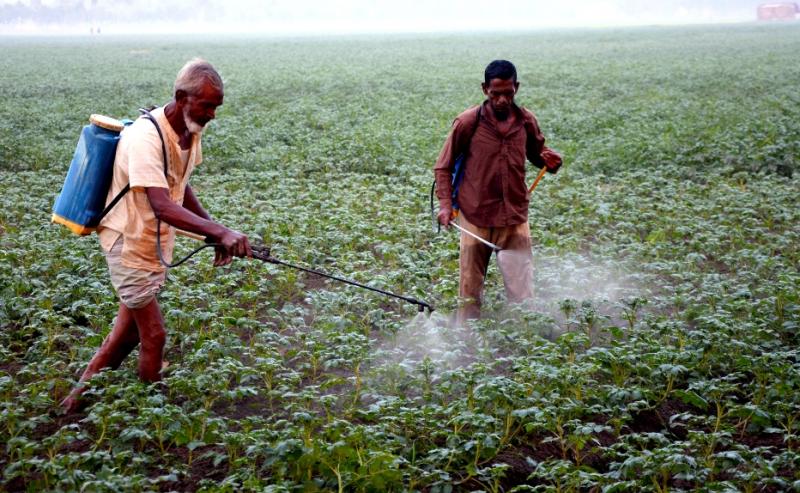 অতিরিক্ত মাত্রায় সম্পদ ব্যবহারের ফলে পরিবেশের ভারসাম্য নষ্ট হয়।
পরিবেশের ভারসাম্য রক্ষার উপায়
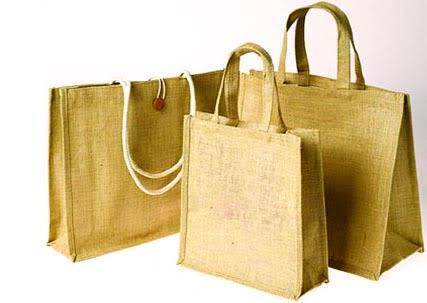 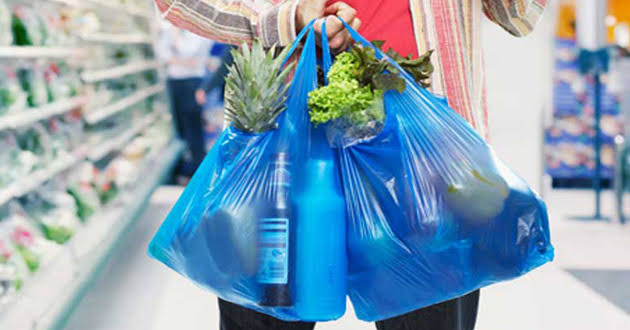 বাড়ির কাজ
আমরা কীভাবে পরিবেশের ভারসাম্য রক্ষা করবো
ধন্যবাদ       সবাইকে